Planification globale de la Démarche de Progrès en Santé
Pilotage : COPIL DPS
2018
2017
2016
2015
Groupe Dossiers médicaux
Groupe Doss. d’entreprise
Tenue, transfert et archivage des dossiers d’entreprise
Transfert des DMST
Tenue des DMST
Archivage/scan/destruction DMST
Gestion en mode projet
9
Groupe 
Conduite  projets
Méthodo. analyse des besoins
2
Participation à la politique régionale santé travail
10
Etat des lieux, documentation
Définition du projet
Réalisation du projet
Communication, déploiement
MAJ le 22/05/2017
Evaluation
AMEXIST 3
Points 
AMEXIST 3
12
8
Lien avec Préventiel
* CMT
* CMT
Lien avec  Préventiel 
+ groupe DOST
* CMT
Lien avec Préventiel
* CMT
13
* CMT
Lien avec Préventiel
Saisie et analyse des données du DMST
2-8-12
Lien avec groupes Préventiel + dossiers médicaux
Groupe DOST, CMT
Saisie et analyse des AMT
15
Lien avec  groupe Préventiel  et CMT
Groupes  actions  PS, DEG
5
Formation
*Direction
Fiches de fonctions
* Direction
Cartographie des emplois et GPEC
Groupe RH
Entretiens profess.
*Direction
Satisfaction du personnel
Accueil collaborateurs et stagiaires
5 -6
*Direction
* Validation 
(Direction/CMT/COPIL DPS...)
Evaluation, bilan
+ Ajustement
JALON :
Page 1 sur 2
Planification globale de la Démarche de Progrès en Santé
Pilotage : COPIL DPS
2018
2017
2016
2015
Points 
AMEXIST 3
DEG ABN  groupes
8
Systèmes d’information
Suivi et bilan des FEI
Veille sanitaire
Etat des lieux, documentation
Définition du projet
Réalisation du projet
Communication, déploiement
Evaluation
AMEXIST 3
Groupe  FEI
21
17
VAB,SYR, CAT, DEG
BDK
 JAC
1
18
COPIL DEG
Gouvernance du SSTI
Mise en place de DPS
LAG  SYB MAD VEP
Sectorisation et répartition effectifs
BDK COPIL
3
19
Implication Direction
22
Gestion documentaire
BDK  JAC
7
Développement durable
COPIL
CAT DEG
JAC BDK
TDM CODIR
4
11
14
20
COPIL
Examens complément.
Politique communication
Politique immobilière
Suivi des actions DPS
16
* CMT
Lien avec Préventiel
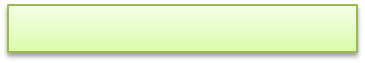 * MDS
Groupe MDE
Maintien en emploi
Communication DPS
* Validation 
(Direction/CMT/COPIL DPS...)
Evaluation, bilan
+ Ajustement
JALON :
Page 2 sur 2